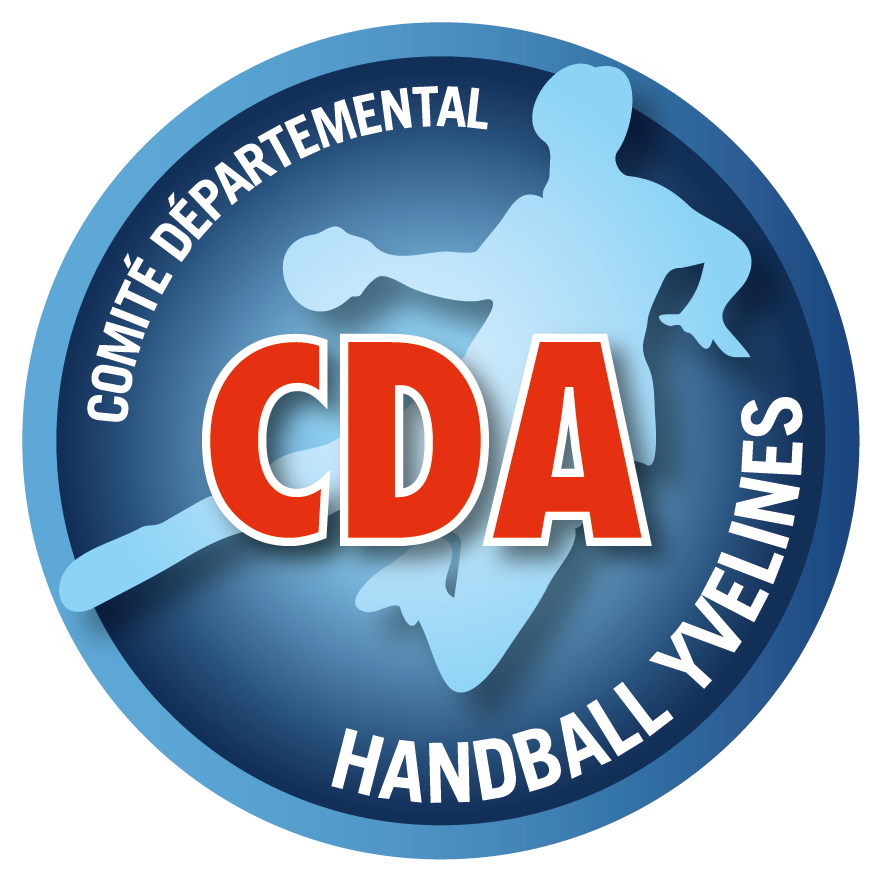 Tarifs Arbitrage saison 2023-2024
Indemnités accompagnateur « Club » JA/JAJ

Accompagnement match toutes catégories					40€
Accompagnement second match toutes catégories 					20€

Indemnités accompagnateur « Club » JA/JAJ
La CDA/CDJA attribue le grade d’accompagnateur T3 en fonction des diplômes ou de l’expérience de l’accompagnateur

Forfait journée 						                        130€
Forfait demi-journée 							65€
Accompagnement match, U18 & +16 M ou F					60€
Accompagnement second match, U18 & +16 M ou F 					40€
Accompagnement match,  U15M ou F						50€ Accompagnement second match, U15 M ou F					33€
Accompagnement match, U13, U11 M ou F					40€ Accompagnement second match, U13, U11 M ou F 					27€

INDEMNITES ARBITRAGE CHAMPIONNAT : 

1ère division territoriale +16F et +16M						68€ 
2ème division territoriale +16F et +16M						66€ 
3ème division territoriale +16M						65€ 
4ème division territoriale +16M 						63€ 

COUPE DES YVELINES : 

Toutes divisions +16 féminins et masculins 					67€ 

EQUIPES JEUNES (CHAMPIONNAT ET COUPE) : 

U11 féminins et mixtes							45€ 
U13 féminins et masculins							50€ 
U15 féminins et masculins							52€ 
U18 féminins et masculins							58€ 

EN CAS DE 2 ARBITRAGES D’EQUIPES CONSECUTIFS : TARIFS A PARTIR DE LA 2 EME RENCONTRE CHAMPIONNAT ET COUPE 

Toutes  divisions territoriales +16F et +16M 					40€
U18 féminins et masculins							30€
U15 féminins et masculins							25€ 
U13 et U11 féminins et mixtes						20€ 

ABSENCE D’UNE EQUIPE A UNE RENCONTRE 
Pour un JA ou un JAJ							30€